Using the relationship as a therapeutic intervention
Lance Metayer MS, LCMHC
Some Top Universal Relational Needs   

Belonging             Respect                Support  
                           
    Encouragement                Approval     
			Safety
       Acceptance 	             Comfort 

Affection       To Be Seen       Appreciation
Relationships Provide the Foundation
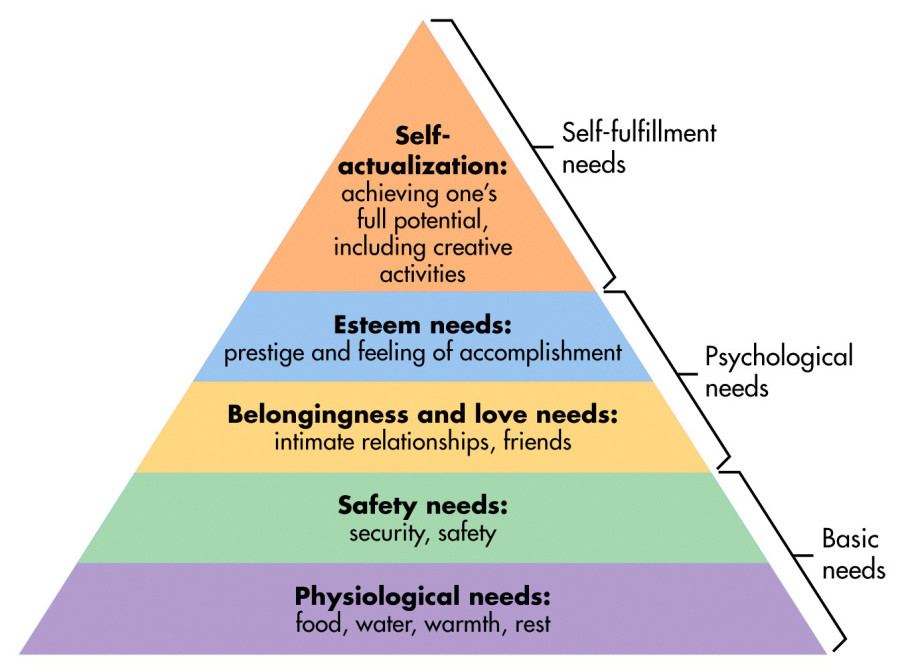 The Power of Relationships
https://www.youtube.com/watch?v=NPW3ko6GoNE
Building the foundation:  Attachment
John Bowlby:  Attachment is “ the lasting psychological connectedness between human beings.”

● Infants are biologically prepared to form attachments with others because attachments help them survive

●A fundamental part of healthy development 

● Secure Attachments can help buffer us against trauma
Attachment Building Blocks
●Caregiver Management of Affect 

● Attunement 

● Routines and Rituals 

● Consistent Response
Blaustein &  Kinniburgh, 2010
Caregiver Management of Affect
Non-verbal communication can be just as or more impactful than our verbal communication  

Children who are frequently “scanning” their environment tend to pay a lot of attention to non- verbal cues  (facial expressions & other body language) 

Sometimes our body language may be experienced differently than we intended
Management of Affect
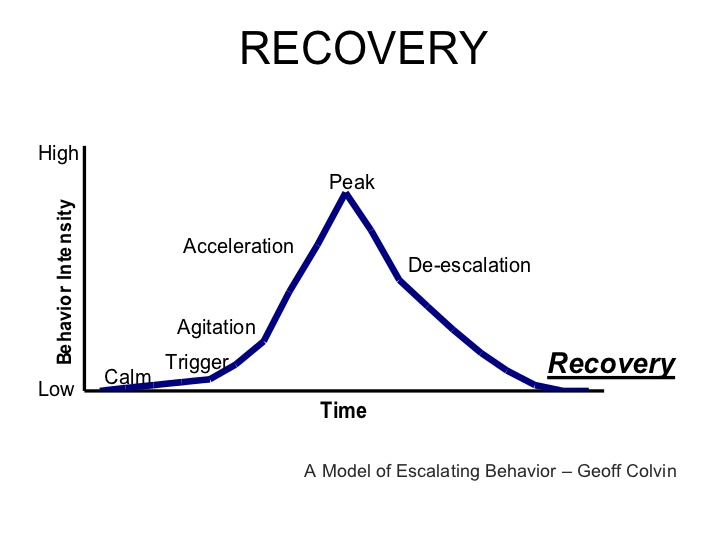 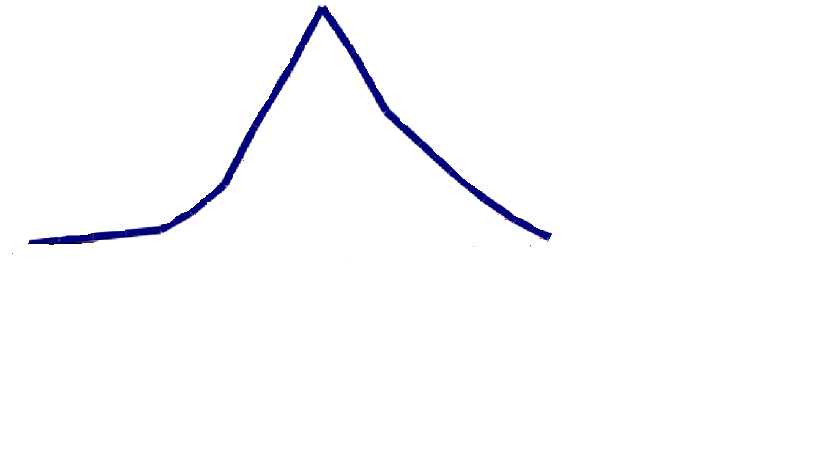 Caregiver Management of Affect: Non-Verbal Management
Be thoughtful about proximity and individual needs for space or closeness 
Control your voice (volume and tone)
Do not force eye contact 
Control your body language
Be thoughtful about location 
Use silence and relational distance and take a break if needed
Caregiver Management of Affect: Self-Regulation
Children need support with  learning how to identify, understand, and safely express emotions.  The relationships we provide to them can serve as practice for the real thing.

Trauma can significantly impact one’s ability to regulate emotions and can shape attachment

Secure relationships are a fundamental component of self-regulation
"There is no more effective neurobiological intervention than a safe relationship"   Bruce Perry, PhD, MD
Measuring Compassion Satisfaction & Compassion Fatigue:The Professional Quality of Life Scale (ProQOL)
Compassion Fatigue
A 30 item self-report measure of the positive and negative aspects of caring
Measures Compassion Satisfaction and Compassion Fatigue 
Compassion Fatigue has two subscales
Burnout
Secondary Trauma
Resiliency Planning 
Individual, personally
The ProQOL can help you plan where to put your energy to increase our resilience
Organizational planning
Can help organizations find ways to maximize the positive aspects and reduce the negative aspects of helping
Supportive Supervision
The ProQOL can be used as information for discussions
Attunement
The ability to read and appropriately respond to emotional cues
A subjective experience of being “felt”  by another. 
Focused attention – bringing another into our internal world (Sigel, 2010)

In order to accurately attune, we must listen for the emotional experience underneath the behavior
Escalation Cycle 8,11
Attunement: Responsive Listening
Short, descriptive, empathic statements  (we are not yet analyzing, problem solving or repairing- we are focusing on soothing and calming)
Processing statements: “I am noticing…..”       
Mirroring/Paraphrasing:   “I hear you saying...”
Respectful curiousity:  “I am wondering if….”
Self Reflection/Modeling:   “I am feeling…”

How we say this, will be just as important as the content of what we say
Attunement: Responsive Listening Skills
Acknowledging

Apologizing

Agreeing

Inviting criticism
Consistent Response
Caregivers’ responses and the environment are predictable

Rules and limits are clear 

We can be consistent without being overly rigid 

Children who have endured trauma may initially resist imposed structures and rules due to survival mechanisms
Routines and Rituals
Predictable routines increase sense of safety 

Children can focus less on “survival” and more on healthy development 

Repetition is an important way that all people gain skill; we gain skill more easily through predictable structures
“The invisible bookends that bracket our days” 
(Blaustein & Kinniburgh, 2010)
De-escalation and emotional support to a youth in distress “Connect, Then Redirect”-Dan Siegel
Connection Strategies
Validate Emotions:  We can validate emotions and not like the behavior.  “Name it to tame it.” 

	“It makes sense to me that you feel….” 
	“That sounds so frustrating…”

Reflect what you hear. This communicates comfort and allows the child to feel heard

	“It sounds like you were feeling overwhelmed”….  “is that right”?
	“Can you help me to understand what was going on; it sounds like…”?
Why Connect First?
● Short-term benefit: It moves the youth from reactivity to receptivity. 

● Long-term benefit: It builds a youth's brain.
 
● Relational benefit: It deepens your relationship with the youth.
From: CONNECT AND REDIRECT REFRIGERATOR SHEET No-Drama Discipline by Daniel J. Siegel and Tina Payne Bryson
Then, Redirect
When the youth  is ready, we can then engage the problem solving  and processing part of the  brain: “the thinking brain”.
-
Inquire to increase insight and understanding:

       “I wonder how you were feeling when…?”
       “I wonder what was happening for you?”

 Problem Solve:
       “What might help next time?”
       “Let’s practice these skills together.”

Redirection is our opportunity to teach skills

Relational Repair Work If Needed